オイラーの公式における多重グラフの扱いと三角形及び四角形埋め込みについて
新潟大学理学部
鈴木 有祐
0. 位相幾何学的グラフ理論
1. オイラーの多面体公式
2. オイラーの多面体公式（一般の閉曲面上）
3. 三角形，四角形埋め込みの定義
4. “良い”四角形分割に関する結果
5. 1-交差埋め込みとその辺数の上界
6. 三角形分割，四角形分割，O1PGの関係
7.“良くない”四角形分割（多重四角形分割）
0. 位相幾何学的グラフ理論
1. オイラーの多面体公式
2. オイラーの多面体公式（一般の閉曲面上）
3. 三角形，四角形埋め込みの定義
4. “良い”四角形分割に関する結果
5. 1-交差埋め込みとその辺数の上界
6. 三角形分割，四角形分割，O1PGの関係
7.“良くない”四角形分割（多重四角形分割）
グラフ
有向グラフ
無向グラフ
本日は，無向グラフのみを扱う．以下，“グラフ”は無向グラフを表すこととする．
グラフ
一筆書きの問題，
長い閉路を見つける問題，
巡回セールスマン問題，
マッチングの問題（結婚定理）， 
頂点及び辺彩色の問題，
ラムゼー理論，
グラフ・マイナー理論　etc．
多重グラフ
多重辺
単純グラフ
ループ
ループも多重辺も含まないグラフを単純グラフという．
ループ，多重辺を含むかもしれないグラフを多重グラフという．
グラフ
一筆書きの問題，
長い閉路を見つける問題，
巡回セールスマン問題，
マッチングの問題（結婚定理）， 
頂点及び辺彩色の問題，
ラムゼー理論，
グラフ・マイナー理論　etc．
多重グラフ
多重辺
単純グラフ
ループ
ループも多重辺も含まないグラフを単純グラフという．
ループ，多重辺を含むかもしれないグラフを多重グラフという．
完全グラフの（閉曲面への）埋め込み
K1
K8
K2
K3
K7
K4
K5
K6
完全グラフの（閉曲面への）埋め込み
K1
K8
K2
K3
K7
K4
K5
K6
1
2
5
4
(n – 3)(n – 4)
3
γ(Kn) =
12
位相幾何学的グラフ理論
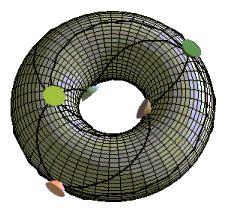 1
4
5
1
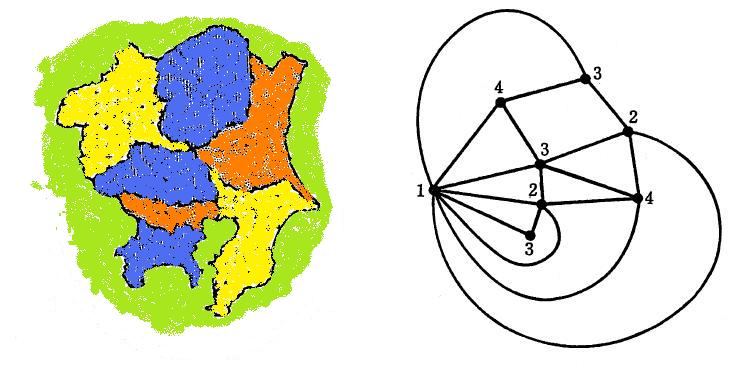 2
2
K7
6
7
3
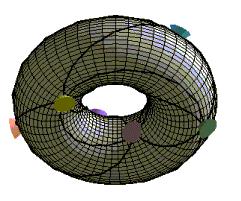 3
1
1
5
4
三角形分割
閉曲面上に埋め込まれたグラフの性質を考える！
四色問題（地図の色分け定理），局所変形理論，グラフの生成定理，再埋蔵理論，平面被覆に関する問題，極小マイナーに関する問題，　等々・・・・．
平面と球面（立体射影）
K4
K4の球面への埋め込み
K4の平面への埋め込み
平面と球面（立体射影）
N(北極点)
p : S2 - N →ℝ2 　（立体射影）
ℝ2
S2
平面と球面（立体射影）
N(北極点)
p : S2 - N →ℝ2 　（立体射影）
ℝ2
S2
平面と球面（立体射影）
N(北極点)
面
p : S2 - N →ℝ2 　（立体射影）
ℝ2
S2
外領域
0. 位相幾何学的グラフ理論
1. オイラーの多面体公式
2. オイラーの多面体公式（一般の閉曲面上）
3. 三角形，四角形埋め込みの定義
4. “良い”四角形分割に関する結果
5. 1-交差埋め込みとその辺数の上界
6. 三角形分割，四角形分割，O1PGの関係
7.“良くない”四角形分割（多重四角形分割）
オイラーの（多面体）公式
V　-　E　+  F   =  2
（|V(G)|-|E(G)|+|F(G)|=2 ）
頂点数
面数
辺数
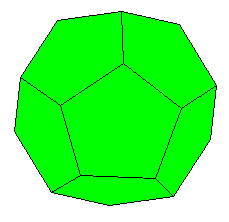 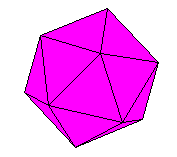 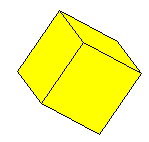 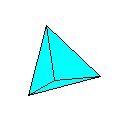 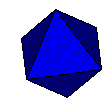 オイラーの（多面体）公式
定理 1-1（オイラーの（多面体）公式）
Gを球面に埋め込まれた連結グラフとする．このとき，以下の等式が成り立つ：
|V(G)|-|E(G)|+|F(G)|=2
頂点数
面数
辺数
オイラーの（多面体）公式
定理 1-1（オイラーの（多面体）公式）
Gを球面に埋め込まれた連結グラフとする．このとき，以下の等式が成り立つ：
|V(G)|-|E(G)|+|F(G)|=2
証明の概要）
|E(G)|に関する数学的帰納法を用いる．
オイラーの（多面体）公式
定理 1-1（オイラーの（多面体）公式）
Gを球面に埋め込まれた連結グラフとする．このとき，以下の等式が成り立つ：
|V(G)|-|E(G)|+|F(G)|=2
証明の概要）
|E(G)|に関する数学的帰納法を用いる．
ファーストステップとして，Gの含む全域木Tを1つ選ぶ．（∵Gは連結なので．）
|E(T)|=|V(T)|-1,    |F(T)|=1　　より，Tは上記の等式を満たす．
T
オイラーの（多面体）公式
定理 1-1（オイラーの（多面体）公式）
Gを球面に埋め込まれた連結グラフとする．このとき，以下の等式が成り立つ：
|V(G)|-|E(G)|+|F(G)|=2
証明の概要）
|E(G)|に関する数学的帰納法を用いる．
ファーストステップとして，Gの含む全域木Tを1つ選ぶ．（∵Gは連結なので．）
|E(T)|=|V(T)|-1,    |F(T)|=1　　より，Tは上記の等式を満たす．
T
オイラーの（多面体）公式
定理 1-1（オイラーの（多面体）公式）
Gを球面に埋め込まれた連結グラフとする．このとき，以下の等式が成り立つ：
|V(G)|-|E(G)|+|F(G)|=2
証明の概要）
|E(G)|に関する数学的帰納法を用いる．
ファーストステップとして，Gの含む全域木Tを1つ選ぶ．（∵Gは連結なので．）
|E(T)|=|V(T)|-1,    |F(T)|=1　　より，Tは上記の等式を満たす．
改めて，G ⊂ S2の面とは，
S2 - Gの連結かつ極大な開集合
T
オイラーの（多面体）公式
定理 1-1（オイラーの（多面体）公式）
Gを球面に埋め込まれた連結グラフとする．このとき，以下の等式が成り立つ：
|V(G)|-|E(G)|+|F(G)|=2
0
1
証明の概要）
2
1
|E(G)|に関する数学的帰納法を用いる．
1
3
ファーストステップとして，Gの含む全域木Tを1つ選ぶ．（∵Gは連結なので．）
5
3
|E(T)|=|V(T)|-1,    |F(T)|=1　　より，Tは上記の等式を満たす．
4
3
改めて，G ⊂ S2の面とは，
2
S2 - Gの連結かつ極大な開集合
4
1
0
3
5
T
オイラーの（多面体）公式
定理 1-1（オイラーの（多面体）公式）
Gを球面に埋め込まれた連結グラフとする．このとき，以下の等式が成り立つ：
|V(G)|-|E(G)|+|F(G)|=2
面fの境界閉歩道
0
1
証明の概要）
2
1
|E(G)|に関する数学的帰納法を用いる．
1
f
3
ファーストステップとして，Gの含む全域木Tを1つ選ぶ．（∵Gは連結なので．）
5
3
|E(T)|=|V(T)|-1,    |F(T)|=1　　より，Tは上記の等式を満たす．
4
3
改めて，G ⊂ S2の面とは，
2
f
S2 - Gの連結かつ極大な開集合
4
1
0
3
T⊂S2は（開）2-胞体埋め込みであるが，
　　　　　　 閉2-胞体埋め込みではない．
5
T
オイラーの（多面体）公式
以下の定理は，多重グラフに対して成り立っていることに注意せよ．
定理 1-1（オイラーの（多面体）公式）
Gを球面に埋め込まれた連結グラフとする．このとき，以下の等式が成り立つ：
|V(G)|-|E(G)|+|F(G)|=2
面fの境界閉歩道
0
1
証明の概要）
2
1
|E(G)|に関する数学的帰納法を用いる．
1
f
3
ファーストステップとして，Gの含む全域木Tを1つ選ぶ．（∵Gは連結なので．）
5
3
|E(T)|=|V(T)|-1,    |F(T)|=1　　より，Tは上記の等式を満たす．
4
3
各面が開円盤（開2-胞体）と同相
改めて，G ⊂ S2の面とは，
2
f
S2 - Gの連結かつ極大な開集合
4
1
0
3
T⊂S2は（開）2-胞体埋め込みであるが，
　　　　　　 閉2-胞体埋め込みではない．
5
T
オイラーの（多面体）公式
以下の定理は，多重グラフに対して成り立っていることに注意せよ．
定理 1-1（オイラーの（多面体）公式）
Gを球面に埋め込まれた連結グラフとする．このとき，以下の等式が成り立つ：
|V(G)|-|E(G)|+|F(G)|=2
面fの境界閉歩道
0
1
証明の概要）
2
1
|E(G)|に関する数学的帰納法を用いる．
1
f
3
ファーストステップとして，Gの含む全域木Tを1つ選ぶ．（∵Gは連結なので．）
5
3
|E(T)|=|V(T)|-1,    |F(T)|=1　　より，Tは上記の等式を満たす．
4
3
各面が開円盤（開2-胞体）と同相
改めて，G ⊂ S2の面とは，
2
f
S2 - Gの連結かつ極大な開集合
4
1
0
3
T⊂S2は（開）2-胞体埋め込みであるが，
　　　　　　 閉2-胞体埋め込みではない．
5
T
オイラーの（多面体）公式
以下の定理は，多重グラフに対して成り立っていることに注意せよ．
定理 1-1（オイラーの（多面体）公式）
Gを球面に埋め込まれた連結グラフとする．このとき，以下の等式が成り立つ：
|V(G)|-|E(G)|+|F(G)|=2
命題 1-2
Gを球面に埋め込まれたグラフとし，その連結成分数をkとする．
このとき，以下の等式が成り立つ：
|V(G)|-|E(G)|+|F(G)|=k+1
・・・
Hk
H3
H1
H2
G
オイラーの（多面体）公式
以下の定理は，多重グラフに対して成り立っていることに注意せよ．
定理 1-1（オイラーの（多面体）公式）
Gを球面に埋め込まれた連結グラフとする．このとき，以下の等式が成り立つ：
|V(G)|-|E(G)|+|F(G)|=2
命題 1-2
Gを球面に埋め込まれたグラフとし，その連結成分数をkとする．
このとき，以下の等式が成り立つ：
|V(G)|-|E(G)|+|F(G)|=k+1
・・・
Hk
H3
H1
H2
G
オイラーの（多面体）公式
以下の定理は，多重グラフに対して成り立っていることに注意せよ．
定理 1-1（オイラーの（多面体）公式）
Gを球面に埋め込まれた連結グラフとする．このとき，以下の等式が成り立つ：
|V(G)|-|E(G)|+|F(G)|=2
命題 1-2
Gを球面に埋め込まれたグラフとし，その連結成分数をkとする．
このとき，以下の等式が成り立つ：
|V(G)|-|E(G)|+|F(G)|=k+1
境界が複数の閉歩道であるような面
・・・
Hk
H3
H1
H2
G
オイラーの（多面体）公式
以下の定理は，多重グラフに対して成り立っていることに注意せよ．
定理 1-1（オイラーの（多面体）公式）
Gを球面に埋め込まれた連結グラフとする．このとき，以下の等式が成り立つ：
|V(G)|-|E(G)|+|F(G)|=2
命題 1-2
Gを球面に埋め込まれたグラフとし，その連結成分数をkとする．
このとき，以下の等式が成り立つ：
|V(G)|-|E(G)|+|F(G)|=k+1
定理 1-1’
Gを球面に埋め込まれたグラフとする．このとき，以下の等式が成り立つ：
|V(G)|-|E(G)|+|F(G)|≥2
オイラーの（多面体）公式
以下の定理は，多重グラフに対して成り立っていることに注意せよ．
定理 1-1（オイラーの（多面体）公式）
Gを球面に埋め込まれた連結グラフとする．このとき，以下の等式が成り立つ：
2-胞体埋め込みされたグラフとする．
|V(G)|-|E(G)|+|F(G)|=2
命題 1-3 Gを球面に埋め込まれたグラフとする．Gが連結であるための必要十分条件はGが2-胞体埋め込みであることである．
自明なグラフに対しては成立する．
オイラーの（多面体）公式
以下の定理は，多重グラフに対して成り立っていることに注意せよ．
定理 1-1（オイラーの（多面体）公式）
Gを球面に埋め込まれた連結グラフとする．このとき，以下の等式が成り立つ：
2-胞体埋め込みされたグラフとする．
|V(G)|-|E(G)|+|F(G)|=2
命題 1-3 Gを球面に埋め込まれたグラフとする．Gが連結であるための必要十分条件はGが2-胞体埋め込みであることである．
開2-胞体
空グラフに対しては成立しない．（一般的に空グラフは考えない．）
自明なグラフに対しては成立する．
オイラーの公式の利用
1角形，2角形を持たないもの．“位相的単純”と呼ばれる．
定理 1-4 Gを球面に2-胞体埋め込みされたグラフで，各面の境界閉歩道の長さが3以上であるものとする．このとき，以下の不等式が成り立つ：
|E(G)| ≤ 3|V(G)|-6
証明）
3F ≤ 2E
オイラーの公式の利用
1角形，2角形を持たないもの．“位相的単純”と呼ばれる．
定理 1-4 Gを球面に2-胞体埋め込みされたグラフで，各面の境界閉歩道の長さが3以上であるものとする．このとき，以下の不等式が成り立つ：
|E(G)| ≤ 3|V(G)|-6
証明）
3F ≤ 2E
オイラーの公式の利用
1角形，2角形を持たないもの．“位相的単純”と呼ばれる．
定理 1-4 Gを球面に2-胞体埋め込みされたグラフで，各面の境界閉歩道の長さが3以上であるものとする．このとき，以下の不等式が成り立つ：
|E(G)| ≤ 3|V(G)|-6
証明）
3F ≤ 2E
を以下の，オイラーの公式を3倍したものに代入する．
3V - 3E + 3F = 6
3V - E ≥ 6
3V - 6 ≥ E
オイラーの公式の利用
1角形，2角形を持たないもの．“位相的単純”と呼ばれる．
命題 1-5　Gを球面上に2-胞体埋め込みされたグラフで，K1, K2以外のものとする．このとき，Gが単純ならば，Gは位相的単純である．
定理 1-4 Gを球面に2-胞体埋め込みされたグラフで，各面の境界閉歩道の長さが3以上であるものとする．このとき，以下の不等式が成り立つ：
|E(G)| ≤ 3|V(G)|-6
証明）
定理1-4は，多重グラフに対して成り立っていることに注意せよ．
3F ≤ 2E
を以下の，オイラーの公式を3倍したものに代入する．
3V - 3E + 3F = 6
3V - E ≥ 6
3V - 6 ≥ E
オイラーの公式の利用
1角形，2角形を持たないもの．“位相的単純”と呼ばれる．
命題 1-5　Gを球面上に2-胞体埋め込みされたグラフで，K1, K2以外のものとする．このとき，Gが単純ならば，Gは位相的単純である．
定理 1-4 Gを球面に2-胞体埋め込みされたグラフで，各面の境界閉歩道の長さが3以上であるものとする．このとき，以下の不等式が成り立つ：
|E(G)| ≤ 3|V(G)|-6
例えば・・・
証明）
定理1-4は，多重グラフに対して成り立っていることに注意せよ．
3F ≤ 2E
を以下の，オイラーの公式を3倍したものに代入する．
2F ≤ 2E
3V - 3E + 3F = 6
3V - E ≥ 6
3V - 6 ≥ E
オイラーの公式の利用
1角形，2角形を持たないもの．“位相的単純”と呼ばれる．
命題 1-5　Gを球面上に2-胞体埋め込みされたグラフで，K1, K2以外のものとする．このとき，Gが単純ならば，Gは位相的単純である．
定理 1-4 Gを球面に2-胞体埋め込みされたグラフで，各面の境界閉歩道の長さが3以上であるものとする．このとき，以下の不等式が成り立つ：
|E(G)| ≤ 3|V(G)|-6
例えば・・・
証明）
定理1-4は，多重グラフに対して成り立っていることに注意せよ．
3F ≤ 2E
を以下の，オイラーの公式を3倍したものに代入する．
F ≤ E
2F ≤ 2E
3V - 3E + 3F = 6
V - E + F = 2
3V - E ≥ 6
V - E + E ≥ 2
3V - 6 ≥ E
V ≥ 2
オイラーの公式の利用
1-角形，2角形を持たないもの．“位相的単純”と呼ばれる．
定理 1-4 Gを球面に2-胞体埋め込みされたグラフで，各面の境界閉歩道の長さが3以上であるものとする．このとき，以下の不等式が成り立つ：
|E(G)| ≤ 3|V(G)|-6
系 1-6 Gを球面上に埋め込まれた単純グラフで頂点数が3以上のものとする．このとき，以下の不等式が成り立つ：
|E(G)| ≤ 3|V(G)|-6
証明）
Gに連結成分同士を結ぶ辺を追加し，連結グラフG’を得る．
このとき，単純性を保ったままG’が得れらていることに注意せよ．
G’は2-胞体埋め込みであり，また，明らかに位相的単純である．
オイラーの公式の利用
系 1-6 Gを球面上に埋め込まれた単純グラフで頂点数が3以上のものとする．このとき，以下の不等式が成り立つ：
系 1-7 Gを球面上に埋め込まれた単純グラフとする．このとき，Gは次数5以下の頂点をもつ．
|E(G)| ≤ 3|V(G)|-6
証明）
各頂点の次数が6以上であると仮定する．（背理法）
このとき，
2E  ≤　6V  -  12
6V ≤  2E  ≤　6V  -  12
となり矛盾．
オイラーの公式の利用
系 1-6 Gを球面上に埋め込まれた単純グラフで頂点数が3以上のものとする．このとき，以下の不等式が成り立つ：
系 1-7 Gを球面上に埋め込まれた単純グラフとする．このとき，Gは次数5以下の頂点をもつ．
|E(G)| ≤ 3|V(G)|-6
証明）
各頂点の次数が6以上であると仮定する．（背理法）
このとき，
定理 1-8 （6-色定理）　　　　　　　　　　　　球面に埋め込まれたループをもたない任意のグラフは6-頂点彩色可能である．
2E  ≤　6V  -  12
6V ≤  2E  ≤　6V  -  12
証明）
多重辺は頂点彩色に影響しないため，不必要なものを除いた単純グラフを考えればよい．
となり矛盾．
オイラーの公式の利用（正多面体）
任意の頂点の次数がk
G⊂S2 : 2-胞体埋め込み
⇔
def
Gが(k, k*)-正則である．
Gがk-正則かつ各面がk*-角形．
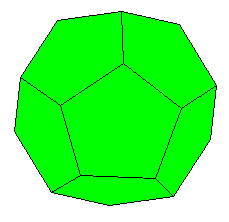 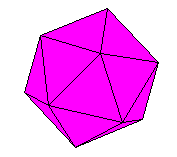 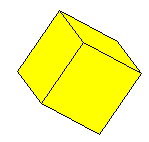 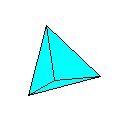 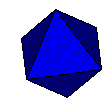 オイラーの公式の利用（正多面体）
任意の頂点の次数がk
G⊂S2 : 2-胞体埋め込み
G⊂S2を(k, k*)-正則とする．
（k≥3,  k*≥3）
⇔
連立方程式①，②を解いて，
def
V - E + F = 2
-4k*
-2kk*
V =
E =
kk* - 2k -2k*
kk* - 2k -2k*
Gが(k, k*)-正則である．
Gがk-正則かつ各面がk*-角形．
k*V - k*E + k*F = 2k*
k*
2E = k*F
を代入
kk* - 2k -2k* < 0
(k-2)k*  < 2k
k*V - (2-k*)E  = 2k*
①
2k
2
k*  <
また，Gはk-正則なので，
k-2
O
k
kV - 2E  = 0
②
2
4
k*  < 2+
k-2
オイラーの公式の利用（正多面体）
任意の頂点の次数がk
G⊂S2 : 2-胞体埋め込み
G⊂S2を(k, k*)-正則とする．
（k≥3,  k*≥3）
⇔
連立方程式①，②を解いて，
def
V - E + F = 2
-4k*
-2kk*
V =
E =
kk* - 2k -2k*
kk* - 2k -2k*
Gが(k, k*)-正則である．
Gがk-正則かつ各面がk*-角形．
k*V - k*E + k*F = 2k*
k*
2E = k*F
を代入
kk* - 2k -2k* < 0
(k-2)k*  < 2k
k*V - (2-k*)E  = 2k*
①
2k
2
k*  <
また，Gはk-正則なので，
k-2
O
k
kV - 2E  = 0
②
2
4
k*  < 2+
k-2
オイラーの公式の利用（正多面体）
任意の頂点の次数がk
G⊂S2 : 2-胞体埋め込み
G⊂S2を(k, k*)-正則とする．
（k≥3,  k*≥3）
⇔
連立方程式①，②を解いて，
def
V - E + F = 2
-4k*
-2kk*
V =
E =
kk* - 2k -2k*
kk* - 2k -2k*
Gが(k, k*)-正則である．
Gがk-正則かつ各面がk*-角形．
k*V - k*E + k*F = 2k*
k*
2E = k*F
を代入
kk* - 2k -2k* < 0
(k-2)k*  < 2k
k*V - (2-k*)E  = 2k*
①
2k
2
k*  <
また，Gはk-正則なので，
k-2
O
k
kV - 2E  = 0
②
2
4
k*  < 2+
k-2
オイラーの公式の利用（正多面体）
任意の頂点の次数がk
G⊂S2 : 2-胞体埋め込み
G⊂S2を(k, k*)-正則とする．
（k≥3,  k*≥3）
⇔
def
(k,k*) = (3,3),   (3,4),   (4,3),   (3,5),   (5,3)
Gが(k, k*)-正則である．
Gがk-正則かつ各面がk*-角形．
k*
2
O
k
2
オイラーの公式の利用（正多面体）
任意の頂点の次数がk
G⊂S2 : 2-胞体埋め込み
G⊂S2を(k, k*)-正則とする．
（k≥3,  k*≥3）
⇔
def
(k,k*) = (3,3),   (3,4),   (4,3),   (3,5),   (5,3)
Gが(k, k*)-正則である．
Gがk-正則かつ各面がk*-角形．
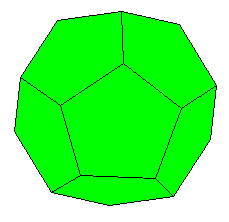 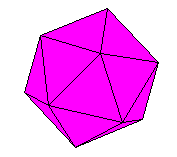 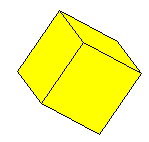 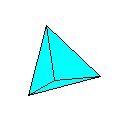 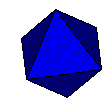 オイラーの公式の利用（正多面体）
任意の頂点の次数がk
G⊂S2 : 2-胞体埋め込み
G⊂S2を(k, k*)-正則とする．
（k≥3,  k*≥3）
⇔
def
(k,k*) = (3,3),   (3,4),   (4,3),   (3,5),   (5,3)
Gが(k, k*)-正則である．
Gがk-正則かつ各面がk*-角形．
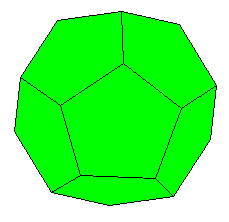 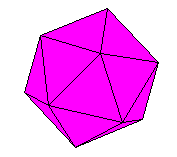 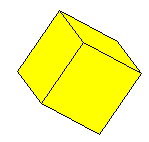 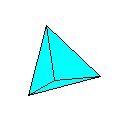 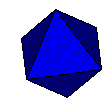 双対
双対
自己双対
もともと，Gに“単純”という条件は課していないことに注意せよ．
オイラーの公式の利用（正多面体）
任意の頂点の次数がk
G⊂S2 : 2-胞体埋め込み
G⊂S2を(k, k*)-正則とする．
（k≥3,  k*≥3）
⇔
def
Gが(k, k*)-正則である．
Gがk-正則かつ各面がk*-角形．
k*
2
O
k
2
オイラーの公式の利用（正多面体）
任意の頂点の次数がk
G⊂S2 : 2-胞体埋め込み
G⊂S2を(k, k*)-正則とする．
（k≥3,  k*≥3）
⇔
def
●k=0とすると，自明なグラフのみ．(0,0)-正則と思える．
Gが(k, k*)-正則である．
Gがk-正則かつ各面がk*-角形．
k*
●k=1とすると，完全グラフK2のみ．(1,2)-正則と思える．
2
●k=2とすると，k*-閉路Ck*（k*≥1）のみ．(2,k*)-正則と思える．
O
k
2
オイラーの公式の利用（正多面体）
任意の頂点の次数がk
G⊂S2 : 2-胞体埋め込み
G⊂S2を(k, k*)-正則とする．
（k≥3,  k*≥3）
⇔
def
●k=0とすると，自明なグラフのみ．(0,0)-正則と思える．
Gが(k, k*)-正則である．
Gがk-正則かつ各面がk*-角形．
k*
●k=1とすると，完全グラフK2のみ．(1,2)-正則と思える．
2
●k=2とすると，k*-閉路Ck*（k*≥1）のみ．(2,k*)-正則と思える．
O
k
2
0. 位相幾何学的グラフ理論
1. オイラーの多面体公式
2. オイラーの多面体公式（一般の閉曲面上）
3. 三角形，四角形埋め込みの定義
4. “良い”四角形分割に関する結果
5. 1-交差埋め込みとその辺数の上界
6. 三角形分割，四角形分割，O1PGの関係
7.“良くない”四角形分割（多重四角形分割）
球面以外の閉曲面への拡張
g個
・・・
トーラスS1(g=1)
種数gの向き付け可能な閉曲面Sg
k個
・・・
≈
種数kの向き付け不可能な閉曲面Nk
射影平面N1(k=1)
球面以外の閉曲面への拡張
≈
クラインボトルN2(k=2)
k個
・・・
≈
種数kの向き付け不可能な閉曲面Nk
射影平面N1(k=1)
閉曲面上の様々な閉曲線
閉曲面F2上の閉曲線
・・・
可縮(trivial, inessential or contractible)
非可縮(essential or 
non-contractible)
種数gの向き付け可能な閉曲面Sg
2-sided
両側閉曲線(2-sided)
分離(separating)
非分離
(non-separating)
2-sided
2-sided
1-sided
・・・
片側閉曲線(1-sided)
種数kの向き付け不可能な閉曲面Nk
Representativityとedge width
ρ(G) = 2
ρ(G)≥kに対して，Gはk-representativeであるという．
Gの面幅(representativity or face width)
Gの辺幅(edge width)
G⊂S1
ρ(G)  ≔ min{|G ∩ l | : l は F2 上の非可縮な閉曲線}
ew(G)  ≔ min{|C| : CはGの非可縮な閉路}
Representativityとedge width
ρ(G) = 2
ew(G) = 3
Gの面幅(representativity or face width)
Gの辺幅(edge width)
G⊂S1
ρ(G)  ≔ min{|G ∩ l | : l は F2 上の非可縮な閉曲線}
ew(G)  ≔ min{|C| : CはGの非可縮な閉路}
Representativityとedge width
ρ(G) = 2
ew(G) = 3
G:三角形分割⇒ρ(G) = ew(G)
Gの面幅(representativity or face width)
Gの辺幅(edge width)
G⊂S1
ρ(G)  ≔ min{|G ∩ l | : l は F2 上の非可縮な閉曲線}
ew(G)  ≔ min{|C| : CはGの非可縮な閉路}
Representativityとedge width
ρ(G) = 2
ew(G) = 3
G:三角形分割⇒ρ(G) = ew(G)
Gの面幅(representativity or face width)
Gの辺幅(edge width)
G⊂S1
ρ(G)  ≔ min{|G ∩ l | : l は F2 上の非可縮な閉曲線}
ew(G)  ≔ min{|C| : CはGの非可縮な閉路}
Representativityとedge width
ρ(G) = 2
ew(G) = 3
G:三角形分割⇒ρ(G) = ew(G)
Gの面幅(representativity or face width)
G⊂S1
ρ(G)  ≔ min{|G ∩ l | : l は F2 上の非可縮な閉曲線}
注1：球面ではrep.の条件はいらない．
注2：球面上のK1だけは例外．
G⊂F2が　 開2-胞体埋め込み   ⇔  Gが1-連結かつ1-representative.
　　　　　　  閉2-胞体埋め込み   ⇔  Gが2-連結かつ2-representative.
⇔
各面の境界閉歩道が閉路．
オイラーの公式（一般の閉曲面）
\chi（カイ）
定理 2-1（オイラーの公式（一般の閉曲面））
Gを閉曲面F2に2-胞体埋め込みされたグラフとする．このとき，以下の等式が成り立つ：
|V(G)|-|E(G)|+|F(G)|=χ(F2)
頂点数
面数
辺数
オイラー標数
2-2g
（F2が向き付け可能）
χ(F2)=
（F2が向き付け不可能）
2-k
オイラーの公式（一般の閉曲面）
\chi（カイ）
定理 2-1（オイラーの公式（一般の閉曲面））
Gを閉曲面F2に2-胞体埋め込みされたグラフとする．このとき，以下の等式が成り立つ：
|V(G)|-|E(G)|+|F(G)|=χ(F2)
頂点数
面数
辺数
オイラー標数
2-2g
（F2が向き付け可能）
χ(F2)=
（F2が向き付け不可能）
2-k
命題 2-2
Gを閉曲面F2に埋め込まれたグラフとする．Gが2-胞体埋め込みであればGは連結グラフである．
一般に，逆は成り立たず．（球面では成り立っていた．）
オイラーの公式（一般の閉曲面）
定理 2-1（オイラーの公式（一般の閉曲面））
Gを閉曲面F2に2-胞体埋め込みされたグラフとする．このとき，以下の等式が成り立つ：
|V(G)|-|E(G)|+|F(G)|=χ(F2)
証明の概要）
種数（g or k）に関する数学的帰納法を用いる．
ファーストステップとして，種数0，つまり球面上に埋め込まれたグラフ．
・・・
オイラーの公式（一般の閉曲面）
定理 2-1（オイラーの公式（一般の閉曲面））
Gを閉曲面F2に2-胞体埋め込みされたグラフとする．このとき，以下の等式が成り立つ：
|V(G)|-|E(G)|+|F(G)|=χ(F2)
証明の概要）
種数（g or k）に関する数学的帰納法を用いる．
ファーストステップとして，種数0，つまり球面上に埋め込まれたグラフ．
・・・
α
・・・
オイラーの公式（一般の閉曲面）
定理 2-1（オイラーの公式（一般の閉曲面））
Gを閉曲面F2に2-胞体埋め込みされたグラフとする．このとき，以下の等式が成り立つ：
|V(G)|-|E(G)|+|F(G)|=χ(F2)
証明の概要）
種数（g or k）に関する数学的帰納法を用いる．
ファーストステップとして，種数0，つまり球面上に埋め込まれたグラフ．
増えた頂点  2p個
増えた辺     3p個
・・・
増えた面   p+2個
α
・・・
オイラーの公式（一般の閉曲面）
定理 2-1（オイラーの公式（一般の閉曲面））
Gを閉曲面F2に2-胞体埋め込みされたグラフとする．このとき，以下の等式が成り立つ：
|V(G)|-|E(G)|+|F(G)|=χ(F2)
命題 2-2
Gを閉曲面F2に埋め込まれたグラフとする．このとき，以下の不等式が成り立つ：
|V(G)|-|E(G)|+|F(G)|≥χ(F2)
定理 2-3 Gを閉曲面F2に2-胞体埋め込みされたグラフで，各面の境界閉歩道の長さが3以上であるものとする．このとき，以下の不等式が成り立つ：
|E(G)| ≤ 3|V(G)|-3χ(F2)
1-角形，2角形を持たないもの．“位相的単純”．
(k,k*)-正則グラフ
任意の頂点の次数がk
G⊂S2 : 2-胞体埋め込み
G⊂S2を(k, k*)-正則とする．
（k≥3,  k*≥3）
⇔
連立方程式①，②を解いて，
def
V - E + F = 2
-4k*
-2kk*
V =
E =
kk* - 2k -2k*
kk* - 2k -2k*
Gが(k, k*)-正則である．
Gがk-正則かつ各面がk*-角形．
k*V - k*E + k*F = 2k*
k*
2E = k*F
を代入
kk* - 2k -2k* < 0
(k-2)k*  < 2k
k*V - (2-k*)E  = 2k*
①
2k
2
k*  <
また，Gはk-正則なので，
k-2
O
k
kV - 2E  = 0
②
2
4
k*  < 2+
k-2
(k,k*)-正則グラフ
任意の頂点の次数がk
G⊂F2 : 2-胞体埋め込み
G⊂F2を(k, k*)-正則とする．
（k≥3,  k*≥3）
⇔
連立方程式①，②を解いて，
def
V - E + F = χ
-2χk*
-χkk*
V =
E =
kk* - 2k -2k*
kk* - 2k -2k*
Gが(k, k*)-正則である．
Gがk-正則かつ各面がk*-角形．
k*V - k*E + k*F = k*χ
k*
2E = k*F
を代入
kk* - 2k -2k* < 0
(k-2)k*  < 2k
k*V - (2-k*)E  = k*χ
①
2k
2
k*  <
また，Gはk-正則なので，
k-2
O
k
kV - 2E  = 0
②
2
4
k*  < 2+
k-2
(k,k*)-正則グラフ
2-2g
（F2が向き付け可能）
χ(F2)=
N1 : 射影平面
（F2が向き付け不可能）
2-k
G⊂F2 : 2-胞体埋め込み
オイラー標数が0より真に大きいのは球面と射影平面のみ
G⊂F2を(k, k*)-正則とする．
（k≥3,  k*≥3）
⇔
連立方程式①，②を解いて，
def
V - E + F = χ
-2χk*
-χkk*
V =
E =
kk* - 2k -2k*
kk* - 2k -2k*
Gが(k, k*)-正則である．
Gがk-正則かつ各面がk*-角形．
k*V - k*E + k*F = k*χ
k*
2E = k*F
を代入
kk* - 2k -2k* < 0
(k-2)k*  < 2k
k*V - (2-k*)E  = k*χ
①
2k
2
k*  <
また，Gはk-正則なので，
k-2
O
k
kV - 2E  = 0
②
2
4
k*  < 2+
k-2
(k,k*)-正則グラフ
2-2g
（F2が向き付け可能）
χ(F2)=
N1 : 射影平面
（F2が向き付け不可能）
2-k
G⊂F2 : 2-胞体埋め込み
オイラー標数が0より真に大きいのは球面と射影平面のみ
(k,k*) = (3,3),   (3,4),   (4,3),   (3,5),   (5,3)
⇔
def
Gが(k, k*)-正則である．
Gがk-正則かつ各面がk*-角形．
x
k*
y
z
K6
z
y
x
2
O
k
2
K4
(k,k*)-正則グラフ
2-2g
（F2が向き付け可能）
χ(F2)=
N1 : 射影平面
（F2が向き付け不可能）
2-k
G⊂F2 : 2-胞体埋め込み
オイラー標数が0より真に大きいのは球面と射影平面のみ
(k,k*) = (3,3),   (3,4),   (4,3),   (3,5),   (5,3)
⇔
def
Gが(k, k*)-正則である．
Gがk-正則かつ各面がk*-角形．
x
k*
双対
y
z
K6
z
y
x
2
≅
O
k
2
K4
ペテルセングラフ
(k,k*)-正則グラフ
2-2g
（F2が向き付け可能）
χ(F2)=
N1 : 射影平面
（F2が向き付け不可能）
2-k
G⊂F2 : 2-胞体埋め込み
オイラー標数が0より真に大きいのは球面と射影平面のみ
(k,k*) = (3,3),   (3,4),   (4,3),   (3,5),   (5,3)
⇔
def
Gが(k, k*)-正則である．
Gがk-正則かつ各面がk*-角形．
x
k*
双対
y
z
K6
z
y
x
2
双対
≅
O
k
2
K4
ペテルセングラフ
(k,k*)-正則グラフ
2-2g
（F2が向き付け可能）
χ(F2)=
N1 : 射影平面
（F2が向き付け不可能）
2-k
G⊂F2 : 2-胞体埋め込み
オイラー標数が0より真に大きいのは球面と射影平面のみ
(k,k*) = (3,3),   (3,4),   (4,3),   (3,5),   (5,3)
⇔
def
Gが(k, k*)-正則である．
Gがk-正則かつ各面がk*-角形．
x
k*
双対
y
z
K6
z
y
x
2
双対
≅
O
k
2
K4
ペテルセングラフ
(k,k*)-正則グラフ
2-2g
（F2が向き付け可能）
χ(F2)=
N1 : 射影平面
（F2が向き付け不可能）
2-k
G⊂F2 : 2-胞体埋め込み
オイラー標数が0より真に大きいのは球面と射影平面のみ
(k,k*) = (3,3),   (3,4),   (4,3),   (3,5),   (5,3)
⇔
def
Gが(k, k*)-正則である．
Gがk-正則かつ各面がk*-角形．
x
k*
双対
y
z
K6
z
y
x
2
双対
≅
O
k
2
K4
ペテルセングラフ
(k,k*)-正則グラフ
2-2g
（F2が向き付け可能）
χ(F2)=
N1 : 射影平面
（F2が向き付け不可能）
2-k
G⊂F2 : 2-胞体埋め込み
オイラー標数が0より真に大きいのは球面と射影平面のみ
(k,k*) = (3,3),   (3,4),   (4,3),   (3,5),   (5,3)
⇔
def
Gが(k, k*)-正則である．
Gがk-正則かつ各面がk*-角形．
x
k*
双対
y
z
K6
z
y
x
2
双対
≅
O
k
2
K4
ペテルセングラフ
(k,k*)-正則グラフ
-2χk*
k*
-χkk*
k*
V =
V =
E =
E =
kk* - 2k -2k*
2
kk* - 2k -2k*
2
N1 : 射影平面
G⊂F2 : 2-胞体埋め込み
x
(k,k*) = (3,3),   (3,4),   (4,3),   (3,5),   (5,3)
⇔
y
def
z
z
y
・・・
x
Gが(k, k*)-正則である．
Gがk-正則かつ各面がk*-角形．
x
k*
双対
y
z
K6
z
y
x
・・・
2
双対
≅
O
k
2
C3
K4
ペテルセングラフ
(k,k*)-正則グラフ
2-2g
（F2が向き付け可能）
χ(F2)=
（F2が向き付け不可能）
2-k
G⊂F2 : 2-胞体埋め込み
オイラー標数が0より真に大きいのは球面と射影平面のみ
トーラスとクラインボトルでは，χ(F2)=0
G⊂F2を(k, k*)-正則とする．
（k≥3,  k*≥3）
⇔
連立方程式①，②を解いて，
def
V - E + F = χ
-2χk*
-χkk*
V =
E =
kk* - 2k -2k*
kk* - 2k -2k*
Gが(k, k*)-正則である．
Gがk-正則かつ各面がk*-角形．
k*V - k*E + k*F = k*χ
k*
2E = k*F
を代入
kk* - 2k -2k* < 0
(k-2)k*  < 2k
k*V - (2-k*)E  = k*χ
①
2k
2
k*  <
また，Gはk-正則なので，
k-2
O
k
kV - 2E  = 0
②
2
4
k*  < 2+
k-2
(k,k*)-正則グラフ
2-2g
（F2が向き付け可能）
χ(F2)=
（F2が向き付け不可能）
2-k
G⊂F2 : 2-胞体埋め込み
オイラー標数が0より真に大きいのは球面と射影平面のみ
トーラスとクラインボトルでは，χ(F2)=0
G⊂F2を(k, k*)-正則とする．
（k≥3,  k*≥3）
⇔
連立方程式①，②を解いて，
def
V - E + F = 0
-2χk*
-χkk*
V =
E =
kk* - 2k -2k*
kk* - 2k -2k*
Gが(k, k*)-正則である．
Gがk-正則かつ各面がk*-角形．
k*V - k*E + k*F = 0
k*
2E = k*F
を代入
kk* - 2k -2k* < 0
(k-2)k*  < 2k
k*V - (2-k*)E  = 0
①
2k
2
k*  <
また，Gはk-正則なので，
k-2
O
k
kV - 2E  = 0
②
2
4
k*  < 2+
k-2
(k,k*)-正則グラフ
2-2g
（F2が向き付け可能）
χ(F2)=
（F2が向き付け不可能）
2-k
G⊂F2 : 2-胞体埋め込み
オイラー標数が0より真に大きいのは球面と射影平面のみ
トーラスとクラインボトルでは，χ(F2)=0
G⊂F2を(k, k*)-正則とする．
（k≥3,  k*≥3）
⇔
連立方程式①，②を解いて，
def
V - E + F = 0
Gが(k, k*)-正則である．
Gがk-正則かつ各面がk*-角形．
k*V - k*E + k*F = 0
k*
2E = k*F
を代入
kk* - 2k -2k* = 0
(k-2)k*  = 2k
k*V - (2-k*)E  = 0
①
2k
2
k*  =
また，Gはk-正則なので，
k-2
O
k
kV - 2E  = 0
②
2
4
k*  = 2+
k-2
(k,k*)-正則グラフ
2-2g
（F2が向き付け可能）
χ(F2)=
（F2が向き付け不可能）
2-k
G⊂F2 : 2-胞体埋め込み
オイラー標数が0より真に大きいのは球面と射影平面のみ
トーラスとクラインボトルでは，χ(F2)=0
オイラー標数が負の閉曲面に対しては，分類は難しい．（しかし，完全グラフを三角形分割，四角形分割として埋め込む方法・結果は良く知られている．）
⇔
def
Gが(k, k*)-正則である．
Gがk-正則かつ各面がk*-角形．
k*
2
O
k
(4,4)-正則
(6,3)-正則
2
双対
(3,6)-正則
0. 位相幾何学的グラフ理論
1. オイラーの多面体公式
2. オイラーの多面体公式（一般の閉曲面上）
3. 三角形，四角形埋め込みの定義
4. “良い”四角形分割に関する結果
5. 1-交差埋め込みとその辺数の上界
6. 三角形分割，四角形分割，O1PGの関係
7.“良くない”四角形分割（多重四角形分割）
k-角形分割
G⊂F2 : 2-胞体埋め込み
Gが単純かつ各面の境界閉歩道の長さがkであるものをk-角形分割と呼ぶ．
得に，k=3,4のときは，それぞれ，三角形分割，四角形分割という．
単純性を仮定せず，「各面の境界閉歩道の長さがkであるもの」をk-角形埋め込みと呼ぶことにする．
得に，k=3,4のときは，それぞれ，三角形埋め込み，四角形埋め込みという．
球面上の三角形埋め込みの例
三角形分割
球面の三角形分割
トーラスの三角形分割
「3F ≤ 2E」の等号が成り立っている．
以下の不等式の等号を満たすグラフであることに注意せよ．
|E(G)| ≤ 3|V(G)|-3χ(G)
三角形分割
球面の三角形分割
トーラスの三角形分割
以下の不等式の等号を満たすグラフであることに注意せよ．
|E(G)| = 3|V(G)|-3χ(G)
球面の三角形分割
“平面性”，とりわけ「Jordanの閉曲線定理」が効いている．
極大平面グラフ，とも呼ばれる．
∵　3頂点以上の任意の平面グラフ（もしくは球面上のグラフ）は単純性を保ったまま辺を追加することで，各面の境界の長さを3にすることができる．
他の閉曲面では・・・？
x
球面の三角形分割
y
z
w
z
y
x
K4
頂点数の小さい球面の三角形分割
なぜ，C3=K3を除くのか・・・?
一般的に，“良い”埋め込みとされる．
異なる2つの面は，
n=6
●何も共有しない．
n=5
●1頂点のみを共有．
n=4
●1辺とその両端点のみを共有．
n=3
頂点数の小さい球面の三角形分割
なぜ，C3=K3を除くのか・・・?
一般的に，“良い”埋め込みとされる．
異なる2つの面は，
C3=K3を除くことで，任意の閉曲面上の三角形分割が“良い”埋め込みとなる！
●何も共有しない．
⇔
⇔
def
def
多面体的
●1頂点のみを共有．
Gが多面体的である．
Gが多面体的である．
Gが3-連結かつ3-representative.
Gが3-連結.
G⊂F2 ≠ S2: 2-胞体埋め込み
G⊂S2: 2-胞体埋め込み
●1辺とその両端点のみを共有．
特に，球面上では，C3=K3を除き，単純性を仮定することで3-連結性が保証されていることに注意せよ．
四角形分割
命題3-1 球面上の任意の四角形分割は二部グラフ的である．
球面の四角形分割
トーラスの四角形分割
2E=4Fを用いることで，以下の不等式を得る．
|E(G)| = 2|V(G)|-2χ(G)
球面の四角形分割
命題3-1 球面上の任意の四角形分割は二部グラフ的である．
証明）
主張　任意の奇角形は偶角形で分割できない．
できたとする．（背理法）
・・・
球面の四角形分割
球面の四角形分割
命題3-1 球面上の任意の四角形分割は二部グラフ的である．
証明）
主張　任意の奇角形は偶角形で分割できない．
できたとする．（背理法）
双対グラフをとると，奇点定理に矛盾．
・・・
球面の四角形分割
球面の四角形分割
命題3-1 球面上の任意の四角形分割は二部グラフ的である．
証明）
主張　任意の奇角形は偶角形で分割できない．
できたとする．（背理法）
双対グラフをとると，奇点定理に矛盾．
・・・
球面の四角形分割
二部グラフ的でないとする．（背理法）
奇閉路Cが存在するが，その内部が四角形で分割できない．矛盾．
球面の四角形分割
命題3-1 球面上の任意の四角形分割は二部グラフ的である．
“平面性”，とりわけ「Jordanの閉曲線定理」が効いている．
極大平面二部グラフ，と呼べる．
∵　各部集合の大きさが2以上である任意の平面二部グラフ（もしくは球面上のグラフ）は単純性及び二部グラフ性を保ったまま辺を追加することで，各面の境界の長さを4にすることができる．
他の閉曲面では・・・？
球面の四角形分割
w1
b1
b2
w2
w2
b3
b4
b2
b1
w1
K2,4
頂点数の小さい球面の四角形分割
単に，四角形分割，という場合には，“良い”埋め込みであることは期待されていない．
n=8
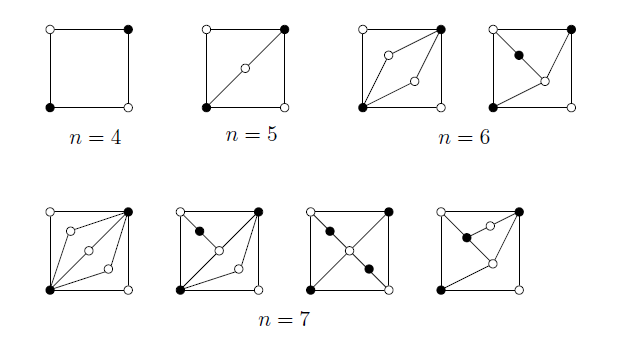 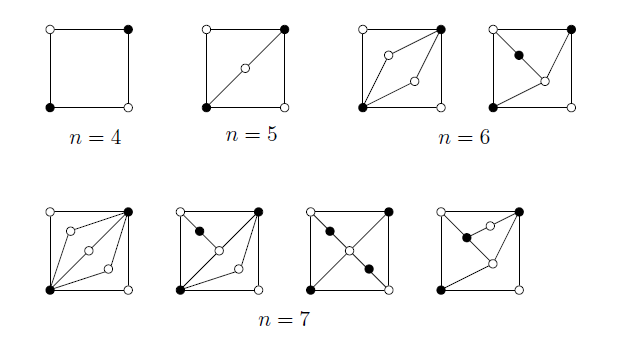 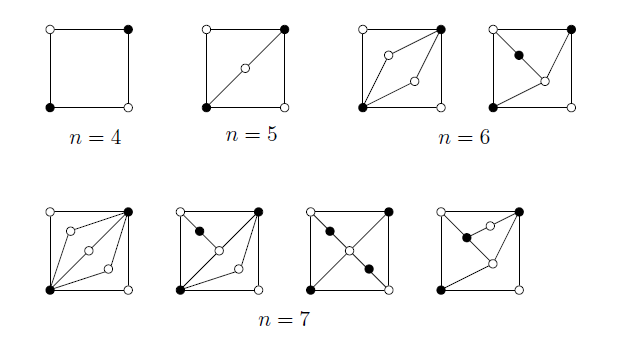 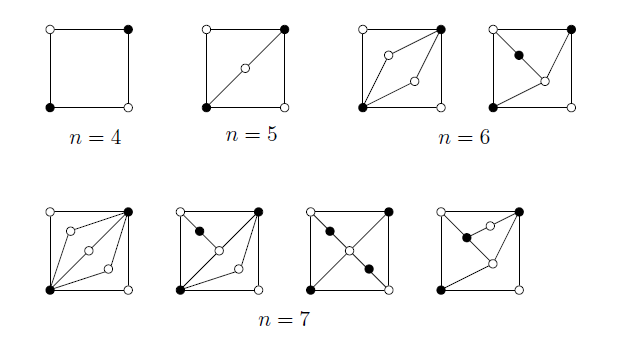 n=7
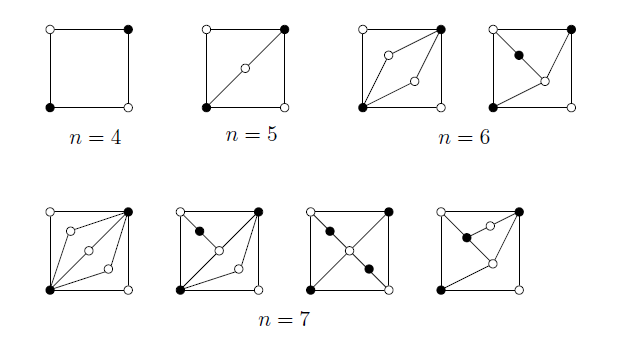 n=6
これらも，
四角形分割，
である．
これ（P2）はさすがに，四角形分割，として扱われることはない．
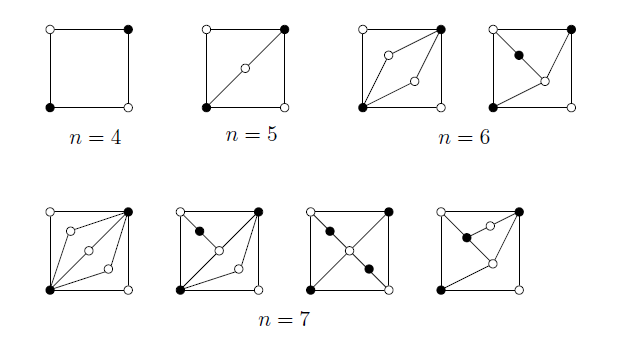 n=5
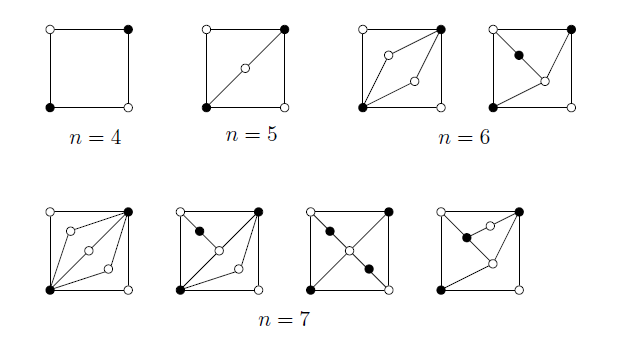 n=3
n=4
閉2-胞体埋め込みであることは期待されている．
異なる2面の関係
単純性を仮定したとしても，3-連結ではないグラフはいくらでもつくれる．．．
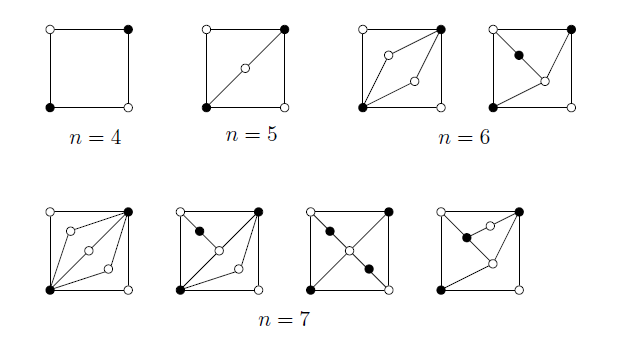 四角形分割
2つの面が共有して良いもの．
●何も共有しない．
●1頂点のみ．
●1辺とその両端点．
a
b
c
●
●
b
a
d
・・・
K4
0. 位相幾何学的グラフ理論
1. オイラーの多面体公式
2. オイラーの多面体公式（一般の閉曲面上）
3. 三角形，四角形埋め込みの定義
4. “良い”四角形分割に関する結果
5. 1-交差埋め込みとその辺数の上界
6. 三角形分割，四角形分割，O1PGの関係
7.“良くない”四角形分割（多重四角形分割）
“良い”四角形分割を目指して
n=8
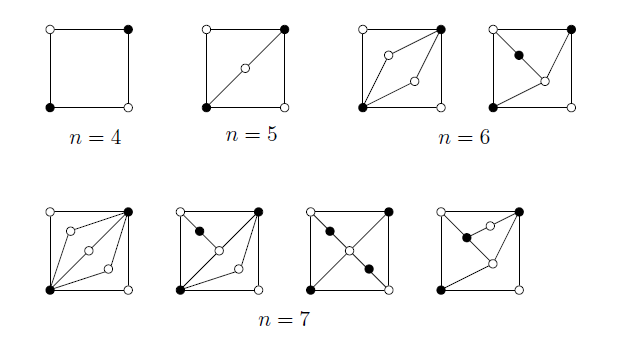 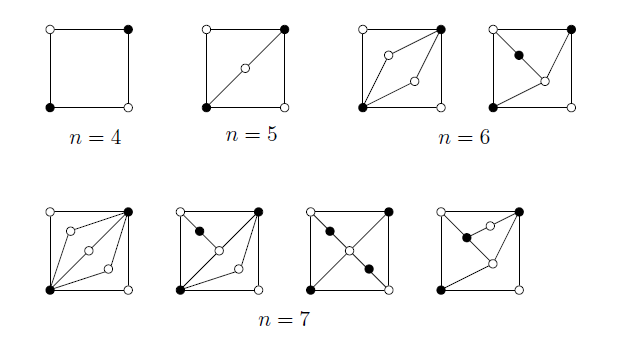 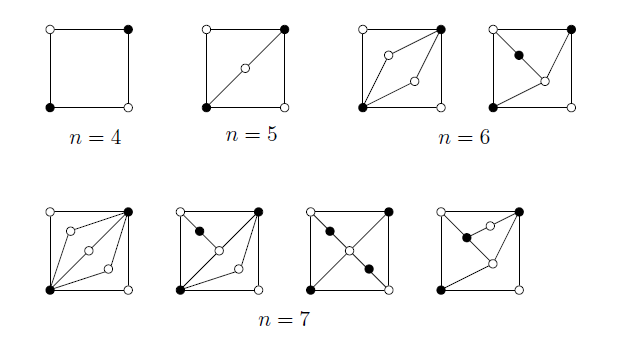 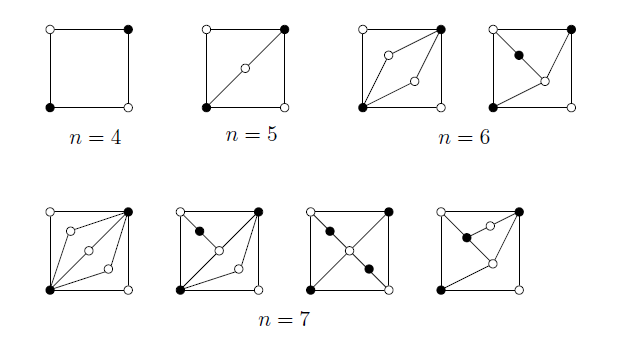 n=7
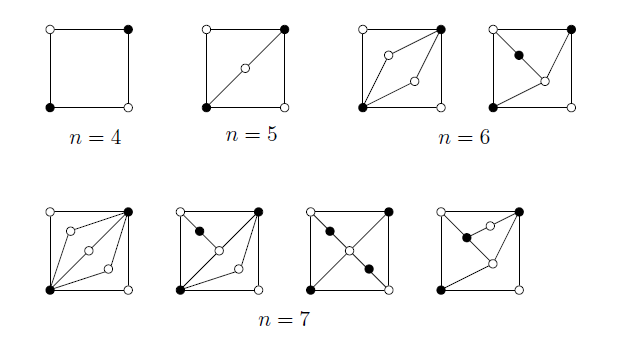 n=6
2つの面が共有して良いもの．
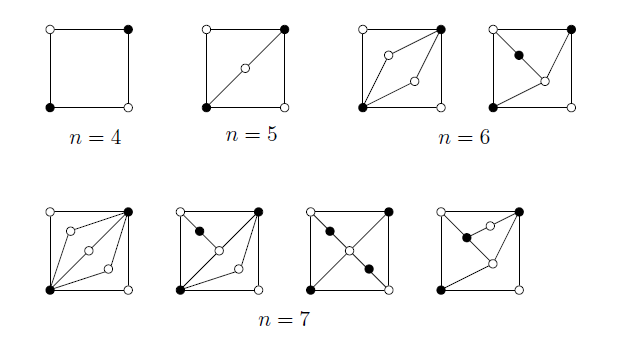 ●何も共有しない．
n=5
●1頂点のみ．
●1辺とその両端点．
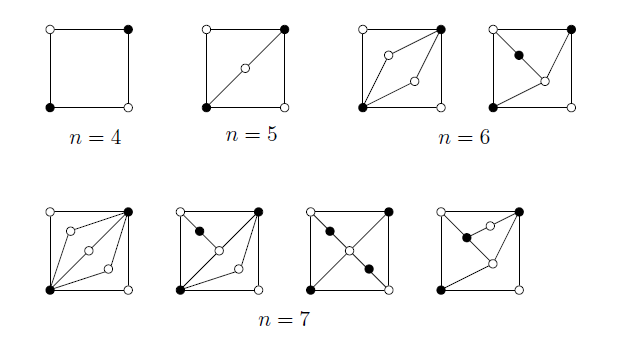 n=3
n=4
球面では，“3-連結四角形分割”
球面の3-連結四角形分割
定理 4-1 (Brinkmann et al., 2005)　球面上の任意の3-連結四角形分割は，面縮約と正六面体の除去を繰り返すことにより，Pseudo double wheelにできる．（球面上の任意の3-連結四角形分割はR1とR2の逆操作を繰り返すことにより得られる．（生成定理））
・・・
面縮約（R1）
正六面体の除去（R2）
G
⊂S2
面縮約(R1)もしくは正六面体の除去(R2)
3-連結四角形分割
Pseudo double wheel
球面の3-連結四角形分割
定理 4-1 (Brinkmann et al., 2005)　球面上の任意の3-連結四角形分割は，面縮約と正六面体の除去を繰り返すことにより，Pseudo double wheelにできる．（球面上の任意の3-連結四角形分割はR1とR2の逆操作を繰り返すことにより得られる．（生成定理））
面縮約（R1）
正六面体の除去（R2）
球面の3-連結四角形分割
定理 4-1 (Brinkmann et al., 2005)　球面上の任意の3-連結四角形分割は，面縮約と正六面体の除去を繰り返すことにより，Pseudo double wheelにできる．（球面上の任意の3-連結四角形分割はR1とR2の逆操作を繰り返すことにより得られる．（生成定理））
・・・
面縮約（R1）
正六面体の除去（R2）
G
⊂S2
面縮約(R1)もしくは正六面体の除去(R2)
3-連結四角形分割
Pseudo double wheel
球面の3-連結四角形分割
定理 4-1 (Brinkmann et al., 2005)　球面上の任意の3-連結四角形分割は，面縮約と正六面体の除去を繰り返すことにより，Pseudo double wheelにできる．（球面上の任意の3-連結四角形分割はR1とR2の逆操作を繰り返すことにより得られる．（生成定理））
・・・
正六面体グラフ
面縮約（R1）
R3
・・・
正六面体の除去（R2）
G
⊂S2
面縮約(R1)もしくは正六面体の除去(R2)
3-連結四角形分割
Pseudo double wheel
四角形分割に対する3個の縮約操作
R1
R3
R2
V. Batagelj,  An inductive definition of the class of 3-connected quadrangulations of the plane, Discrete Math. 78 (1989) 45-53.
定理 4-2 (Steinitz, 1922)　球面上の任意の3-連結グラフは3次元空間内の多面体（の頂点と辺）として実現可能である．
球面以外の3-連結四角形分割
Qd3 : 最少次数3以上の単純四角形分割であるという性質
QC3 : 3-連結単純四角形分割であるという性質
Na, Ne 1993
Na, Ne 1993
Batagelj1989
Brinkmann 2005
＝
Nakamoto 1999
Nakamoto 1999
Nakamoto 1999
Brinkmann 2005
＝
＝
＝
Nagashima2014
Brinkmann 2005
Batagelj1989
Nagashima2014
K3,4
K4
Möbius wheel
球面以外の3-連結四角形分割
Qd3 : 最少次数3以上の単純四角形分割であるという性質
QC3 : 3-連結単純四角形分割であるという性質
Na, Ne 1993
Na, Ne 1993
Batagelj1989
Brinkmann 2005
＝
Nakamoto 1999
Nakamoto 1999
Nakamoto 1999
Brinkmann 2005
＝
＝
＝
Nagashima2014
Brinkmann 2005
Batagelj1989
Nagashima2014
rep.=2
“良い”四角形分割ではない．
K3,4
K4
Möbius wheel
射影平面の多面体的四角形分割
I5
I3
I6
I4
I2
I1
定理 4-3 (Suzuki, 2019) 射影平面上の任意の多面体的四角形分割は，R1, R2, R3を繰り返すことにより， I1, ... , I26のどれかになる．
I11
I10
I12
I9
I8
I7
射影平面の多面体的四角形分割
定理 4-3 (Suzuki, 2019) 射影平面上の任意の多面体的四角形分割は，R1, R2, R3を繰り返すことにより， I1, ... , I26のどれかになる．
I26(5)
I25
I15
I16
I14
I17
I13
I18[2;1,・・・,1]
I24
I23
I19
I20
I21
I22
無限系列の例
I26(5)
I26(7)
次数3
次数4
次数はかっこの中の奇数
次数3の頂点は全て孤立
四角形分割に対する6個の縮小操作
R4
R1
R3
R2
R6
R5
射影平面の多面体的四角形分割
極小有限化可能縮小操作集合
定理 4-3’ (Suzuki, 2019) 射影平面上の任意の多面体的四角形分割は， R1, R2, R3, R4, R5, R6 を繰り返すことにより　I1, I2, I4, I5, I6, I8, I11, I14, I16, I17, I18[1;1], I18[2;3,2], I20, I21, I22, I23, I24, I25, I26　のどれかになる．（既約グラフはすべて有限グラフ．）
一般の閉曲面では・・・
R4
R1
R3
R2
R6
（球面と）射影平面以外の一般の閉曲面上で，この6個の操作は有限化可能縮小操作集合になるか？
R5
一般の閉曲面では・・・
（球面と）射影平面以外の一般の閉曲面上で，この6個の操作は有限化可能縮小操作集合になるか？
四角形分割に対する8個の縮小操作
R1
R4
R3
R2
R8
R6
R7
R5
有限化可能縮小操作集合
定理 4-4 (Suzuki, 2023)  球面以外の任意の閉曲面F2上の多面体的四角形分割に対して，{R1, R2, R3, R4, R5, R6, R7, R8} は 有限化可能縮小操作集合である．
証明の概要） 最大次数と直径を上から抑える．
少なくとも，トーラス上では極小有限化可能操作集合になっている．
問題 4-5　球面，射影平面，トーラス以外の閉曲面F2では{R1, R2, R3, R4, R5, R6, R7, R8}が極小になっているかどうかを調べる．
0. 位相幾何学的グラフ理論
1. オイラーの多面体公式
2. オイラーの多面体公式（一般の閉曲面上）
3. 三角形，四角形埋め込みの定義
4. “良い”四角形分割に関する結果
5. 1-交差埋め込みとその辺数の上界
6. 三角形分割，四角形分割，O1PGの関係
7.“良くない”四角形分割（多重四角形分割）
1-交差埋め込み
⇔
def
非交差辺
交差辺
G が各辺高々1回のみ他の辺と交差することを許してF2上に描画されたグラフ．
G⊂F2 : 1-交差埋め込み
特に，F2が球面（もしくは平面）であるとき1-平面グラフ（1-plane graph）という．
1-交差埋め込みの辺数の上界
定理 5-1 (Schumacher, 1984)   Gを閉曲面F2に1-交差埋め込みされた単純グラフ(|V(G)|≥3)とする．このとき，以下の不等式が成り立つ：
|E(G)| ≤ 4|V(G)|-4χ(F2)
T.Nagasawa, K.Noguthi, Y.Suzuki, Optimal 1-embedded graphs which triangulate other surfaces,  J. Nonlinear Convex Anal. 19 (2018) 1759-1770.
証明）
G
1-交差埋め込みの辺数の上界
定理 5-1 (Schumacher, 1984)   Gを閉曲面F2に1-交差埋め込みされた単純グラフ(|V(G)|≥3)とする．このとき，以下の不等式が成り立つ：
|E(G)| ≤ 4|V(G)|-4χ(F2)
T.Nagasawa, K.Noguthi, Y.Suzuki, Optimal 1-embedded graphs which triangulate other surfaces,  J. Nonlinear Convex Anal. 19 (2018) 1759-1770.
証明）
①非交差辺からなる2角形面をもたない（位相的単純）ように，可能な限り辺を加えG’を得る．
G
1-交差埋め込みの辺数の上界
定理 5-1 (Schumacher, 1984)   Gを閉曲面F2に1-交差埋め込みされた単純グラフ(|V(G)|≥3)とする．このとき，以下の不等式が成り立つ：
|E(G)| ≤ 4|V(G)|-4χ(F2)
T.Nagasawa, K.Noguthi, Y.Suzuki, Optimal 1-embedded graphs which triangulate other surfaces,  J. Nonlinear Convex Anal. 19 (2018) 1759-1770.
証明）
①非交差辺からなる2角形面をもたない（位相的単純）ように，可能な限り辺を加えG’を得る．
①
G
G’
1-交差埋め込みの辺数の上界
定理 5-1 (Schumacher, 1984)   Gを閉曲面F2に1-交差埋め込みされた単純グラフ(|V(G)|≥3)とする．このとき，以下の不等式が成り立つ：
|E(G)| ≤ 4|V(G)|-4χ(F2)
T.Nagasawa, K.Noguthi, Y.Suzuki, Optimal 1-embedded graphs which triangulate other surfaces,  J. Nonlinear Convex Anal. 19 (2018) 1759-1770.
証明）
①非交差辺からなる2角形面をもたない（位相的単純）ように，可能な限り辺を加えG’を得る．
①
G
G’
1-交差埋め込みの辺数の上界
定理 5-1 (Schumacher, 1984)   Gを閉曲面F2に1-交差埋め込みされた単純グラフ(|V(G)|≥3)とする．このとき，以下の不等式が成り立つ：
|E(G)| ≤ 4|V(G)|-4χ(F2)
T.Nagasawa, K.Noguthi, Y.Suzuki, Optimal 1-embedded graphs which triangulate other surfaces,  J. Nonlinear Convex Anal. 19 (2018) 1759-1770.
証明）
①非交差辺からなる2角形面をもたない（位相的単純）ように，可能な限り辺を加えG’を得る．
②G’の各交差辺のペアから1本除いてF2の三角形埋め込みG’’を得る．
②
①
G
G’’
G’
③G’の交差の数をcとする．
1-交差埋め込みの辺数の上界
|E(G’’)| = 3|V(G’’)| - 3χ(F2)
|E(G)| ≤ |E(G’)|
|F(G’’)| = 2|V(G’’)| - 2χ(F2)
= |E(G’’)| + c
≤ |E(G’’)| + |F(G’’)|/2
= (3|V(G’’)|-3χ(F2)) + (|V(G’’)|-χ(F2))
= 4|V(G’’)|-4χ(F2)
= 4|V(G)|-4χ(F2)
②
①
G
G’’
G’
③G’の交差の数をcとする．
1-交差埋め込みの辺数の上界
定理 5-1 (Schumacher, 1984)   Gを閉曲面F2に1-交差埋め込みされた単純グラフ(|V(G)|≥3)とする．このとき，以下の不等式が成り立つ：
位相的単純
|E(G)| ≤ 4|V(G)|-4χ(F2)
T.Nagasawa, K.Noguthi, Y.Suzuki, Optimal 1-embedded graphs which triangulate other surfaces,  J. Nonlinear Convex Anal. 19 (2018) 1759-1770.
証明）
球面上のK1, K2及び射影平面上のK1を除く．
“単純性”を捨てたおかげで証明が簡単になっている．
②
①
G
G’’
G’
1-交差埋め込みの辺数の上界
定理 5-1 (Schumacher, 1984)   Gを閉曲面F2に1-交差埋め込みされた単純グラフ(|V(G)|≥3)とする．このとき，以下の不等式が成り立つ：
|E(G)| ≤ 4|V(G)|-4χ(F2)
定理 5-2 (Shibuya, Suzuki, 2023)   Gを閉曲面F2に1-交差埋め込みされた単純二部グラフとする．このとき，以下の不等式が成り立つ：
|E(G)| ≤ 3|V(G)|-3χ(F2)
F2が射影平面の場合は，|E(G)|≤3|V(G)|-4
定理 5-3 (Shibuya, Suzuki, 2023)   Gを閉曲面F2に1-交差埋め込みされた単純三部グラフとする．このとき，以下の不等式が成り立つ：
|E(G)| ≤ 3.5|V(G)|-3.5χ(F2)
1-交差埋め込みの辺数の上界
射影平面とトーラス上の上界を与える1-交差埋め込み
定理 5-3 (Shibuya, Suzuki, 2023)   Gを閉曲面F2に1-交差埋め込みされた単純三部グラフとする．このとき，以下の不等式が成り立つ：
|E(G)| ≤ 3.5|V(G)|-3.5χ(F2)
最適1-交差埋め込み
定理 5-1 (Schumacher, 1984)   Gを閉曲面F2に1-交差埋め込みされた単純グラフ(|V(G)|≥3)とする．このとき，以下の不等式が成り立つ：
|E(G)| ≤ 4|V(G)|-4χ(F2)
等号を|E(G)|=4|V(G)|-4χ(F2)を満たすグラフは，最適1-交差埋め込みと呼ばれる．
非交差辺からなるグラフは，F2上の四角形分割になっている．これをGのquadrangular subgraphと呼び，Q(G)で表す．
|E(G)| ≤ |E(G’)|
= |E(G’’)| + c
=
≤ |E(G’’)| + |F(G’’)|/2
= (3|V(G’’)|-3χ(F2)) + (|V(G’’)|-χ(F2))
= 4|V(G’’)|-4χ(F2)
= 4|V(G)|-4χ(F2)
最適1-交差埋め込み
最適1-交差埋め込み
定理 5-4 (Nagasawa, Noguthi, Suzuki, 2018)   HをF2の四角形分割とする．H=Q(G)であるようなF2の最適1-交差埋め込みGが存在するための必要十分条件はHが多面体的であることである．
特に，F2が球面（もしくは平面）であるとき最適1-平面グラフ（O1PG）という．（このとき，H=Q(G)は3-連結四角形分割．）
非交差辺からなるグラフは，F2上の四角形分割になっている．これをGのquadrangular subgraphと呼び，Q(G)で表す．
最適1-交差埋め込み
0. 位相幾何学的グラフ理論
1. オイラーの多面体公式
2. オイラーの多面体公式（一般の閉曲面上）
3. 三角形，四角形埋め込みの定義
4. “良い”四角形分割に関する結果
5. 1-交差埋め込みとその辺数の上界
6. 三角形分割，四角形分割，O1PGの関係
7.“良くない”四角形分割（多重四角形分割）
三角形分割，四角形分割との関係
球面に限定すると・・・
四角形分割
三角形分割
最適1-交差埋め込み
|E(G)| = 2|V(G)| - 2χ(F2)
|E(G)| = 4|V(G)| - 4χ(F2)
|E(G)| = 3|V(G)| - 3χ(F2)
三角形分割，四角形分割との関係
球面に限定すると・・・
四角形分割
三角形分割
最適1-交差埋め込み
|E(G)| = 2|V(G)| - 4
|E(G)| = 4|V(G)| - 8
|E(G)| = 3|V(G)| - 6
ch(G) = 4, 5 or 6
ch(G) = 2
ch(G) = 3 or 4
染色数
三角形分割，四角形分割との関係
球面に限定すると・・・
四角形分割
三角形分割
最適1-交差埋め込み
復習  3頂点以上の任意の単純平面グラフ（もしくは球面上のグラフ）は単純性を保ったまま辺を追加することで，三角形分割（極大平面グラフ）にすることができる．
しかしながら，任意の単純1-平面グラフが，辺の追加によって単純最適1-平面グラフ(O1PG)にできるわけではない・・・．
三角形分割，四角形分割との関係
G が各辺高々1回のみ他の辺と交差することを許してS2上に描画されたグラフ．
G⊂S2 : 1-平面グラフ
⇔
1-平面グラフ
def
平面グラフ
O1PG
四角形分割
三角形分割
∀G:平面グラフ
can be extended by adding edges
三角形分割，四角形分割との関係
G が各辺高々1回のみ他の辺と交差することを許してS2上に描画されたグラフ．
G⊂S2 : 1-平面グラフ
⇔
1-平面グラフ
def
平面グラフ
O1PG
四角形分割
？
三角形分割
∀G:平面グラフ
can be extended by adding edges
三角形分割，四角形分割との関係
G が各辺高々1回のみ他の辺と交差することを許してS2上に描画されたグラフ．
G⊂S2 : 1-平面グラフ
⇔
1-平面グラフ
def
平面グラフ
O1PG
四角形分割
3-連結
？
三角形分割
∀G:三角形分割
∀G:平面グラフ
can be extended by adding edges
can be reduced by deleting edges
三角形分割，四角形分割との関係
定理 6-1 (Noguthi, Suzuki, 2015)   Gを球面の5-連結三角形分割とする．このとき，Gの任意の全域部分四角形分割は3-連結である．
1-平面グラフ
平面グラフ
O1PG
四角形分割
3-連結
？
三角形分割
∀G:三角形分割
∀G:平面グラフ
can be extended by adding edges
can be reduced by deleting edges
三角形分割，四角形分割との関係
定理 6-1 (Noguthi, Suzuki, 2015)   Gを球面の5-連結三角形分割とする．このとき，Gの任意の全域部分四角形分割は3-連結である．
1-平面グラフ
平面グラフ
O1PG
四角形分割
3-連結
？
三角形分割
5-連結
can be extended by adding edges
can be reduced by deleting edges
三角形分割，四角形分割との関係
定理 6-1 (Noguthi, Suzuki, 2015)   Gを球面の5-連結三角形分割とする．このとき，Gの任意の全域部分四角形分割は3-連結である．
系 6-2 (Noguthi, Suzuki, 2015)   Gを球面の5-連結三角形分割とする．このとき，Gは辺の追加を繰り返すことでO1PGを得ることができる．
1-平面グラフ
平面グラフ
O1PG
四角形分割
3-連結
三角形分割
5-連結
can be extended by adding edges
can be reduced by deleting edges
三角形分割，四角形分割との関係
定理 6-3 (Noguthi, Suzuki, 2015)   Gを|V(G)|≥6であるようなF2の四角形分割とする．このとき，Gの各面に適当な対角線を追加することで，4-連結三角形分割を得ることができる．
1-平面グラフ
平面グラフ
O1PG
四角形分割
三角形分割
4-連結
can be extended by adding edges
can be reduced by deleting edges
三角形分割，四角形分割との関係
定理 6-3 (Noguthi, Suzuki, 2015)   Gを|V(G)|≥6であるようなF2の四角形分割とする．このとき，Gの各面に適当な対角線を追加することで，4-連結三角形分割を得ることができる．
系 6-4 (Noguthi, Suzuki, 2015)   F2任意の最適1-交差埋め込みは，辺を除去していくことで，4-連結三角形分割にすることができる．
1-平面グラフ
平面グラフ
O1PG
四角形分割
三角形分割
4-連結
C4
K2,3
2つの例外
0. 位相幾何学的グラフ理論
1. オイラーの多面体公式
2. オイラーの多面体公式（一般の閉曲面上）
3. 三角形，四角形埋め込みの定義
4. “良い”四角形分割に関する結果
5. 1-交差埋め込みとその辺数の上界
6. 三角形分割，四角形分割，O1PGの関係
7.“良くない”四角形分割（多重四角形分割）
“良くない”四角形分割
復習
G⊂F2 : 閉2-胞体埋め込み
Gが単純かつ各面の境界閉歩道の長さが4であるものを四角形分割と呼ぶ．
四角形埋め込み
多重四角形分割
手始めに，球面上のグラフを考えていく．
命題7-1　球面の多重四角形分割Hに対して，以下が成り立つ：

(i)   Hはループをもたない．

(ii)  Hは二部グラフ的である．

(iii) Hが3-連結ならば，Hは単純である．

(iv) Hが切断点をもつための必要十分条件はHがその境界閉歩道が閉路ではない面をもつことである．
多重四角形分割
（一般的な）
四角形分割
“良くない”四角形分割
多重四角形分割の各面に1組の交差辺を加える．これによってできたグラフは，|E(G)|=4|V(G)|-4χ(F2)を満たす．これらの中で，ループをもたないものを最適1-平面多重グラフ(O1PM)と呼ぶことにする．
復習
G⊂F2 : 閉2-胞体埋め込み
Gが単純かつ各面の境界閉歩道の長さが4であるものを四角形分割と呼ぶ．
多重四角形分割
多重四角形分割
（一般的な）
四角形分割
“良くない”四角形分割
多重四角形分割の各面に1組の交差辺を加える．これによってできたグラフは，|E(G)|=4|V(G)|-4χ(F2)を満たす．これらの中で，ループをもたないものを最適1-平面多重グラフ(O1PM)と呼ぶことにする．
復習
G⊂F2 : 閉2-胞体埋め込み
Gが単純かつ各面の境界閉歩道の長さが4であるものを四角形分割と呼ぶ．
多重四角形分割
多重四角形分割
（一般的な）
四角形分割
“良くない”四角形分割
多重四角形分割の各面に1組の交差辺を加える．これによってできたグラフは，|E(G)|=4|V(G)|-4χ(F2)を満たす．これらの中で，ループをもたないものを最適1-平面多重グラフ(O1PM)と呼ぶことにする．
復習
G⊂F2 : 閉2-胞体埋め込み
定理 7-2 HをS2の多重四角形分割とする．H=Q(G)であるような最適1-平面多重グラフGが存在するための必要十分条件はHが2-連結であることである．
Gが単純かつ各面の境界閉歩道の長さが4であるものを四角形分割と呼ぶ．
多重四角形分割
多重四角形分割
（一般的な）
四角形分割
“良くない”四角形分割
多重四角形分割の各面に1組の交差辺を加える．これによってできたグラフは，|E(G)|=4|V(G)|-4χ(F2)を満たす．これらの中で，ループをもたないものを最適1-平面多重グラフ(O1PM)と呼ぶことにする．
復習
G⊂F2 : 閉2-胞体埋め込み
定理 7-2 HをS2の多重四角形分割とする．H=Q(G)であるような最適1-平面多重グラフGが存在するための必要十分条件はHが2-連結であることである．
Gが単純かつ各面の境界閉歩道の長さが4であるものを四角形分割と呼ぶ．
多重四角形分割
定理 7-3 任意の5-連結O1PMは単純である．つまりO1PGである．
K.Sone, Y.Suzuki, Optimal 1-planar multigraphs,  Discrete Math. 346 (2023) No.113553, 10pp.
多重四角形分割
2-連結
（一般的な）
四角形分割
O1PMの非交差辺からなる四角形分割
3-連結
O1PGの非交差辺からなる四角形分割
ご清聴ありがとうございました
重要
極大平面二部グラフ，と呼べる．
∵　各部集合の大きさが2以上である任意の平面二部グラフ（もしくは球面上のグラフ）は単純性及び二部グラフ性を保ったまま辺を追加することで，各面の境界の長さを4にすることができる．
極大平面二部グラフ，と呼べる．
Gを|X|≥2かつ|Y|≥2である平面上の連結二部グラフとする．
球面の四角形分割
Gがカット点xを持つ場合は，ある面fの境界閉歩道上でxが2回以上あらわれるものが存在する．その境界閉歩道上には，x以外のXの頂点が存在する．（さもなければ，その境界閉歩道上に現れるXの頂点は全てxということになり，G自体がxを中心としたスターになってしまう．
Gはカット点を持たないとする．あとは三角形分割のときと同様の議論で対角線がひける．
(k,k*)-正則グラフ
-2k*
-2k*
-2k*
-kk*
-k*
-k*
V =
V =
V =
E =
E =
E =
kk* - 2k -2k*
k* - 2 -2k*
- 2 - k*
kk* - 2k -2k*
k* - 2 -2k*
- 2 - k*
射影平面
k=1のとき
(k,k*)-正則グラフ
-2k*
-2k*
-2k*
k*
-kk*
-2k*
-2k*
k*
V =
V =
V =
V =
E =
E =
E =
E =
-4
2
kk* - 2k -2k*
2k* - 4 -2k*
-4
2
2k* - 4 -2k*
kk* - 2k -2k*
射影平面
k=2のとき